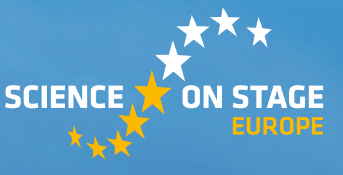 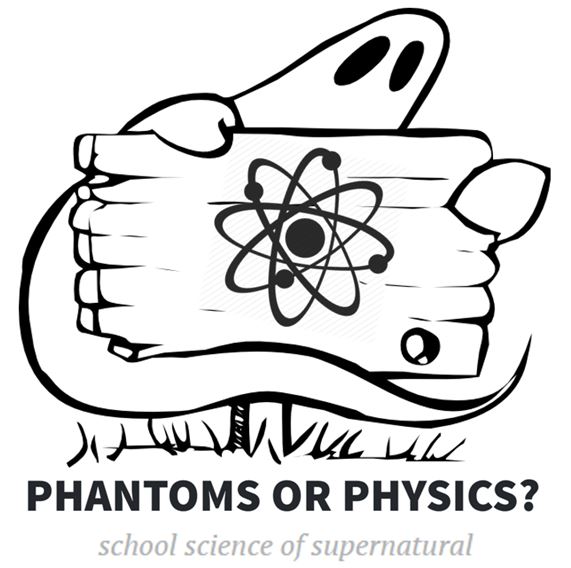 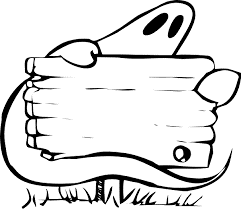 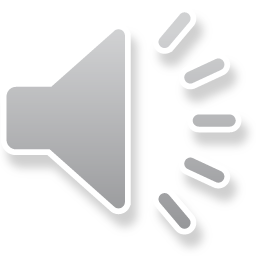 WND 2016
Silvio Rademaker
Amadeus Lyceum Vleuten
Nuria Muñoz Molina
Colegio la Inmaculada de Algeciras
Phantoms or Physics
Appetizers

Experiences Spain

Experiences the Netherlands

DIY experiments